www.ardoise-craie.fr
Escape game d’Halloween
Aux heures les plus sombres de la nuit, un terrible sortilège a été jeté dans la classe. Vous êtes condamnés à rester à l’école toutes les vacances d’automne pour travailler la conjugaison et les maths sans relâche.
Vous avez toutefois une chance de déjouer le sort en résolvant 4 énigmes. Les 3 premiers groupes qui parviendront à identifier la sorcière responsable ainsi que le nombre magique permettant d’annuler le sort pourront partir en vacances.
Les autres resteront en classe !
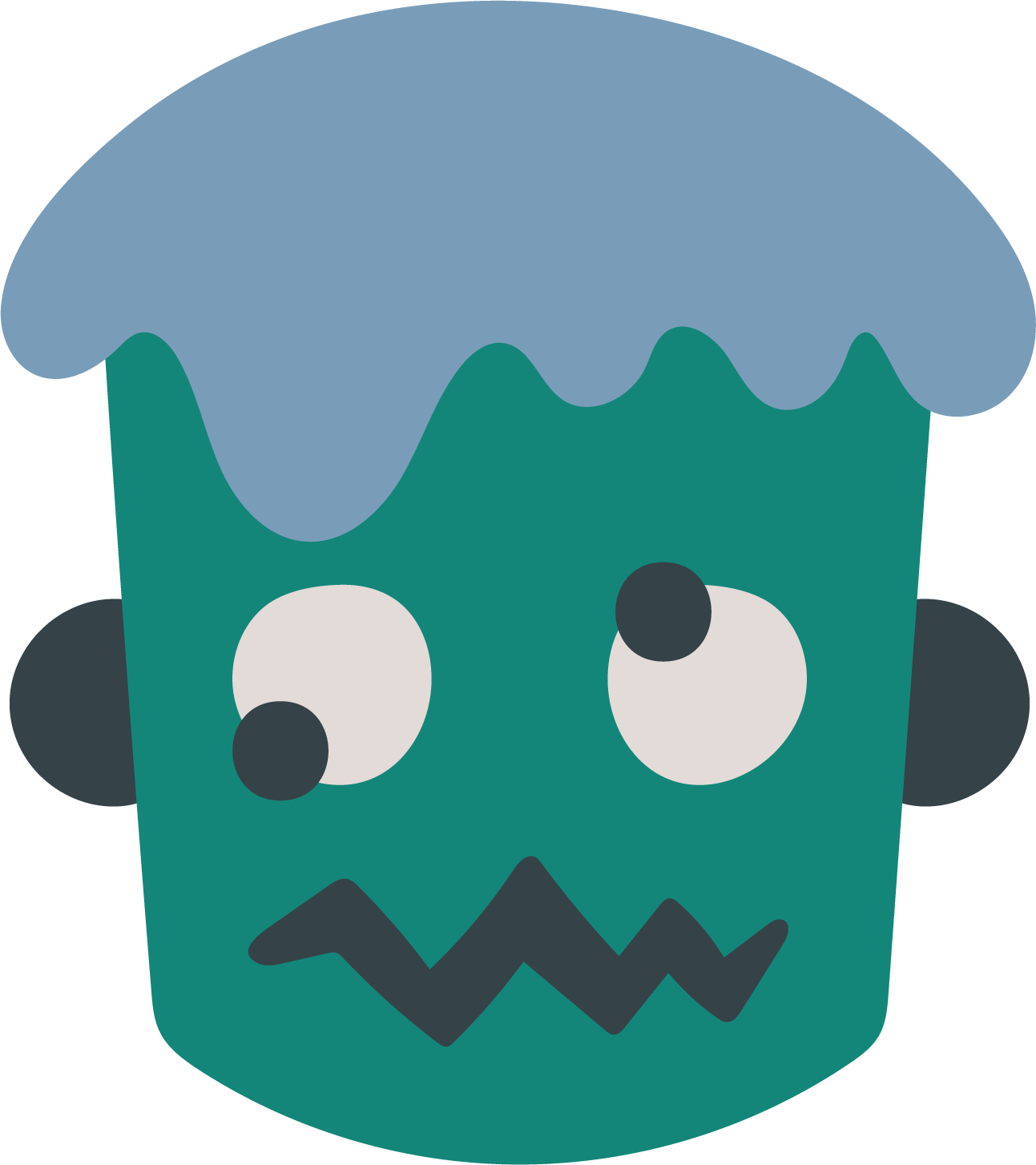 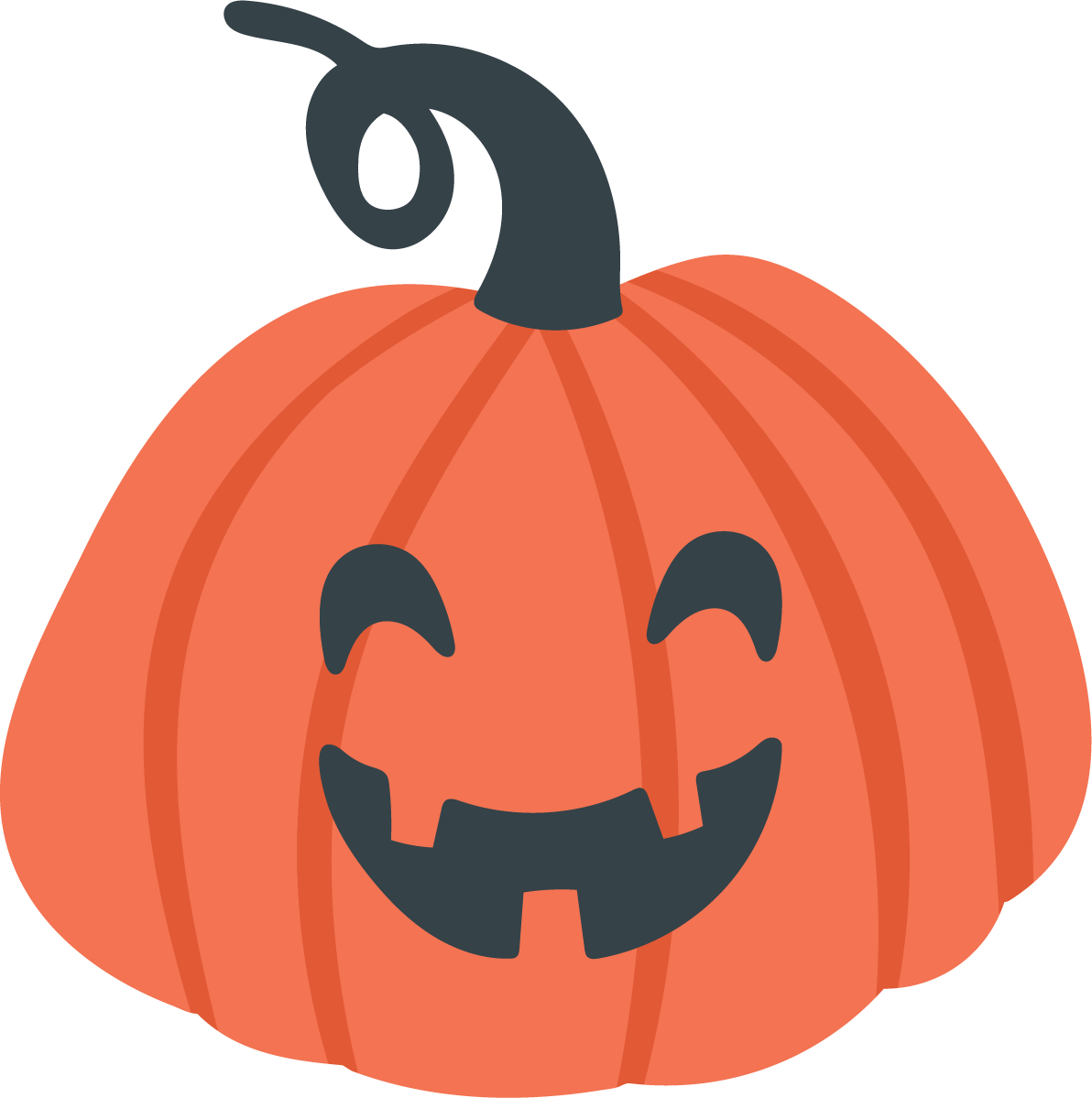 Enigme 1
Retrouve la valeur de chaque dessin en t’aidant des calculs, puis trouve le nombre mystère.
Le nombre mystère est le nombre magique pour annuler le sort. Il te permettra d’accéder à l’énigme 2. Montre-le à la maîtresse.
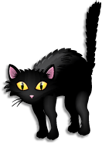 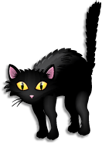 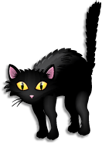 15
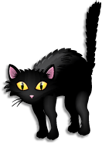 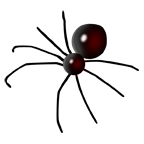 15
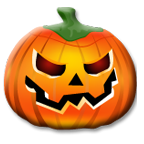 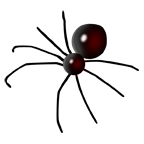 18
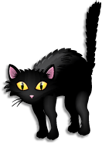 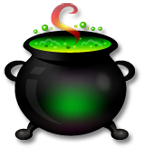 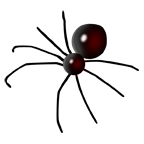 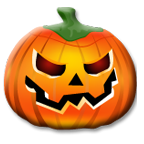 18
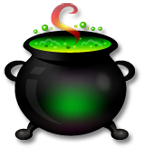 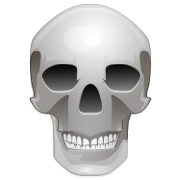 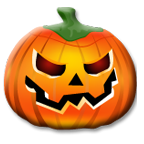 Nombre mystère :
Multiplie le crâne et la citrouille.
Divise le résultat par l’araignée.
Divise le résultat par le chaudron.
Multiplie le résultat par le chat.

= ………………………..
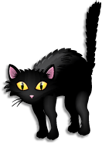 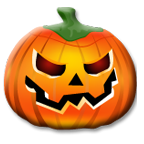 = ………..
= ………..
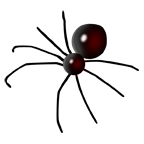 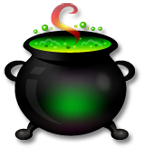 = ………..
= ………..
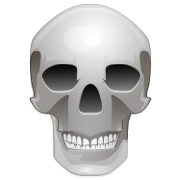 = ………..
www.ardoise-craie.fr
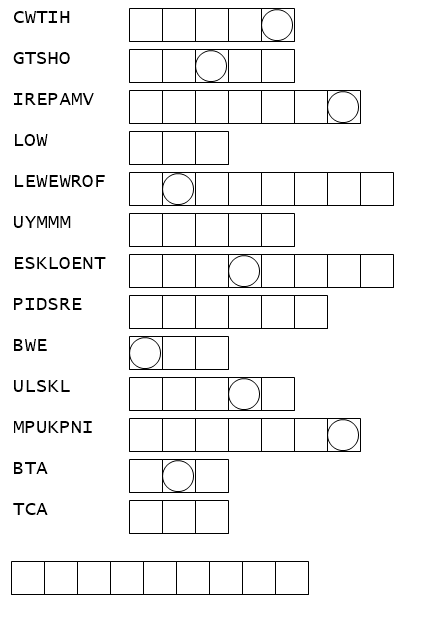 Enigme  2
www.ardoise-craie.fr
Remets les lettres dans l’ordre pour former un mot d’Halloween en anglais.
Les lettres entourées, une fois remises dans l’ordre, te donneront le mot de passe pour accéder à l’énigme suivante.
Trouve le nom anglais de l’objet mystère avec lequel le sortilège a été jeté sur l’école.
Enigme  3
Enigme  3
Je nais dans les jardins et meurs sur les fenêtres.J’éclaire les visiteurs qui parfois ont peur.Les enfants préfèrent me creuser que me manger.
Qui suis-je ?
Je nais dans les jardins et meurs sur les fenêtres.J’éclaire les visiteurs qui parfois ont peur.Les enfants préfèrent me creuser que me manger.
Qui suis-je ?
Enigme  3
Enigme  3
Je nais dans les jardins et meurs sur les fenêtres.J’éclaire les visiteurs qui parfois ont peur.Les enfants préfèrent me creuser que me manger.
Qui suis-je ?
Je nais dans les jardins et meurs sur les fenêtres.J’éclaire les visiteurs qui parfois ont peur.Les enfants préfèrent me creuser que me manger.
Qui suis-je ?
www.ardoise-craie.fr
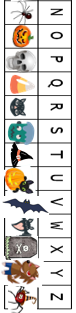 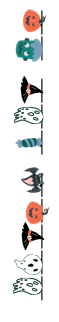 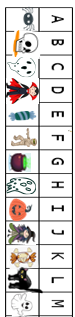 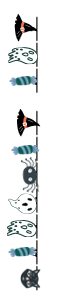 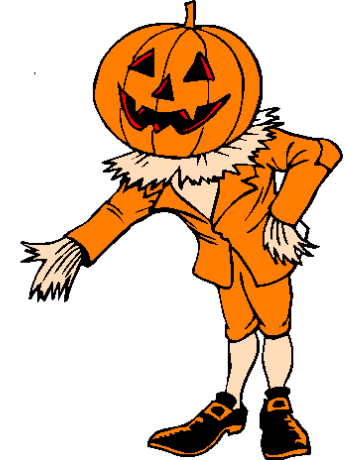 Enigme 4
Décode le message et tu sauras qui est responsable du sort jeté sur l’école
www.ardoise-craie.fr
Réponses aux énigmes
E3
= Jack-o-Lantern
E2
= Halloween
E1
= 60
E4
= The teacher is the witch.